TEKNIK MEREVIEW RAB 
DALAM KAITANNYA DENGAN METODE
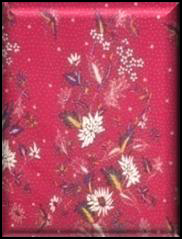 Disampaikan 
Harun Joko Prayitno 
harunjpums@yahoo.com
Disampaikan pada Workshop Review Penelitian
Bagi Dosen PTS Kopertis Wilayah VI 
2-4 Juli 2013
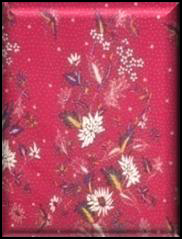 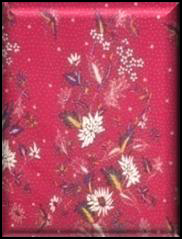 Program Penelitian 
Skim Kompetitif Nasional (Komnas)
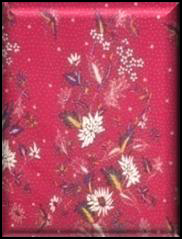 Hikom
Unggulan Stranas
Kompetitif Stranas
Kerja Sama Internasional dalam Rangka Publikasi Internasional
RAPID
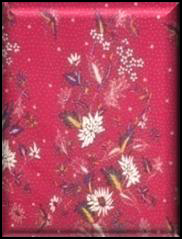 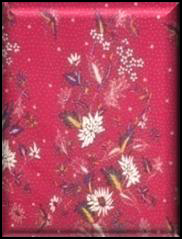 PELAJARAN TERPETIK 
PENILAIAN & KELAYAKAN USUL KOMNAS
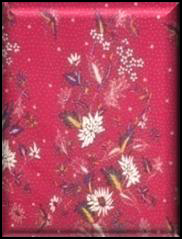 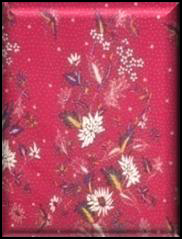 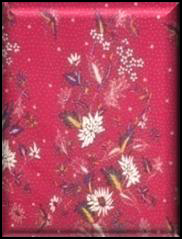 PELAJARAN TERPETIK 
PENILAIAN METODE DLM HUBUNGANNYA DENGAN RAB
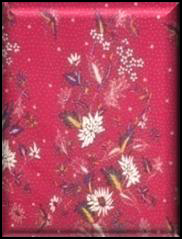 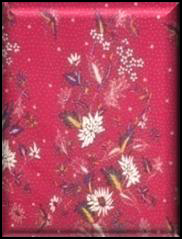 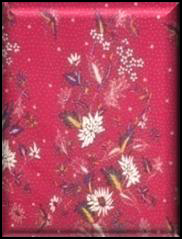 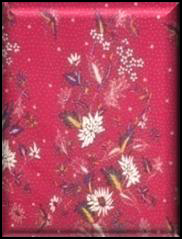 PELAJARAN TERPETIK 
MENGAPA METODE & RAB
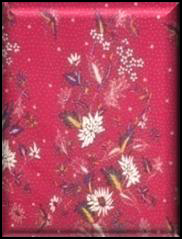 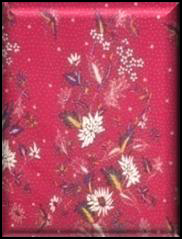 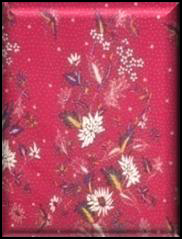 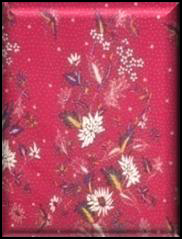 BAGAIMANA KEWENANGAN REVIEWER 
TERHADAP “BESARAN” USUL RAB
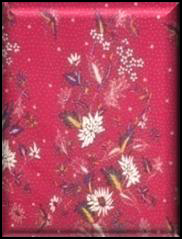 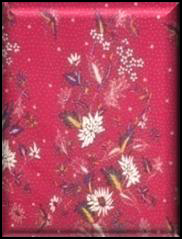 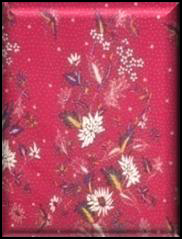 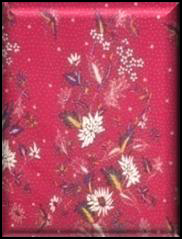 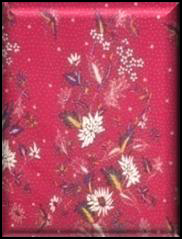 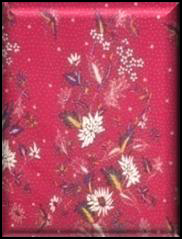 PENDANAAN PELAKSANAAN & PENGELOLAAN PENELITIAN
Pendanaan Penelitian dan Biaya Pengelolaan Penelitian Skim Komnas 
1. 	Penelitian Kompetitif Nasional didanai melalui 
Dana DIPA Dit. Litabmas Dikti 
Dana internal perguruan tinggi 
Kerjasama penelitian dengan lembaga lain (pemerintah/swasta, dalam dan luar negeri). 
2. 	Biaya pengelolaan Penelitian Kompetitif Nasional dibebankan kepada anggaran Dit. Litabmas Dikti, sedangkan biaya monitoring dan evaluasi internal serta diseminasi internal perguruan tinggi dibebankan kepada anggaran perguruan tinggi.
KOMPONEN RAB
No Komponen 					Persentase 	
1 	Gaji/upah 					Maks. 30 % 	
2 	Bahan / perangkat penunjang / peralatan 		30 – 45 % 	
3 	Perjalanan 					10 – 25 % 	
Pengumpulan dan Pengolahan data, 		Maks. 15 % 
	Laporan, Publikasi, Seminar, Pendaftaran HKI 
	dan lain-lain
DASAR AJUAN RAB
SBU
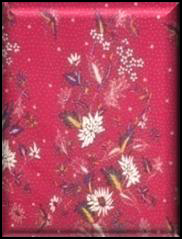 PP 54
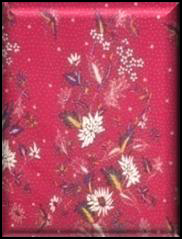 SBU
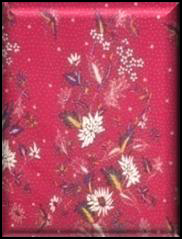 PAGU MASING-MASING
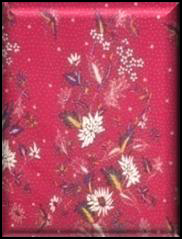 PENURUNAN METODE KE RAB
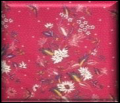 Lokasi Surakarta dan DIY
Sumber data andik dan guru SD
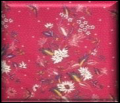 Teknik pengumpulan data
Teknik rekam
Teknik catat-simak
Teknik pengamatan terlibat pasif
Teknik triangulasi
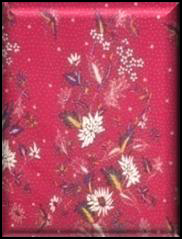 Teknik analisis data
Analisis pragmatik 
Analisis analisis heuristik model Grice 
Analisis model hipotesis Pollyana 
Analisis model relevansi 
Analisis model model kelakar 
Analisis model kerukunan.
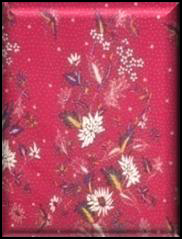 APPLIKASI METODE 
KE KOMPONEN RAB
APPLIKASI METODE 
KE KOMPONEN RAB
APPLIKASI METODE 
KE REKAPITULASI RAB
BAGAIMANA CARA MENGELOLA DANA
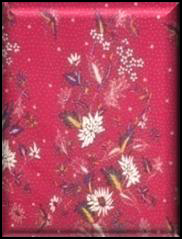 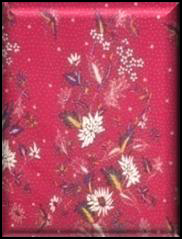 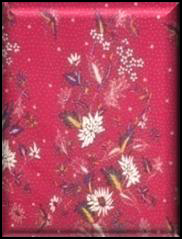 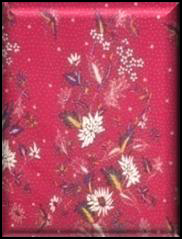 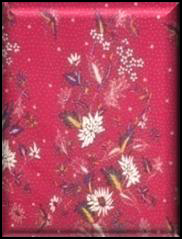 BAGAIMANA MANUAL 
APLIKASI LOG BOOK
PERATURAN PRESIDEN REPUBLIK INDONESIA
NOMOR 54 TAHUN 2010
TENTANG PENGADAAN BARANG/JASA PEMERINTAH
BAB V
SWAKELOLA
Bagian Pertama

Ketentuan Umum Swakelola
Pasal 26
(1) 	Swakelola merupakan kegiatan Pengadaan Barang/Jasa dimana pekerjaannya direncanakan, dikerjakan dan/atau diawasi sendiri oleh K/L/D/I sebagai penanggung jawab anggaran, instansi pemerintah lain dan/atau kelompok masyarakat.
(2) 	Pekerjaan yang dapat dilakukan dengan Swakelola meliputi:
PEKERJAAN SWAKELOLA
e. 	penyelenggaraan diklat, kursus, penataran, seminar, lokakarya atau penyuluhan;
j. 	penelitian dan pengembangan dalam negeri;
PELAJARAN TERPETIK 
KAJIAN KELAYAKAN PROPOSAL/SEMINAR HASIL
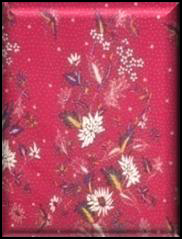 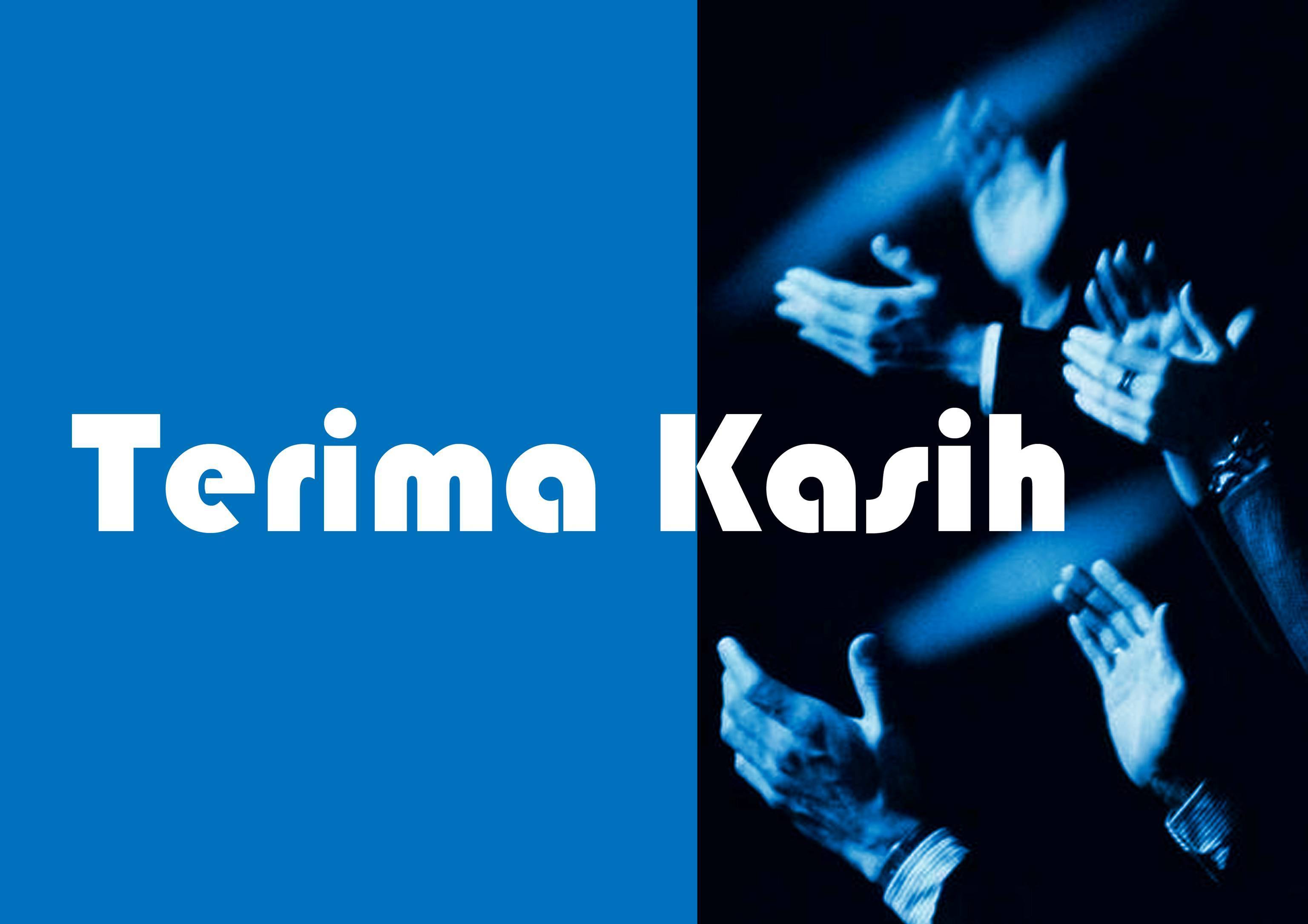 19